National Water Model
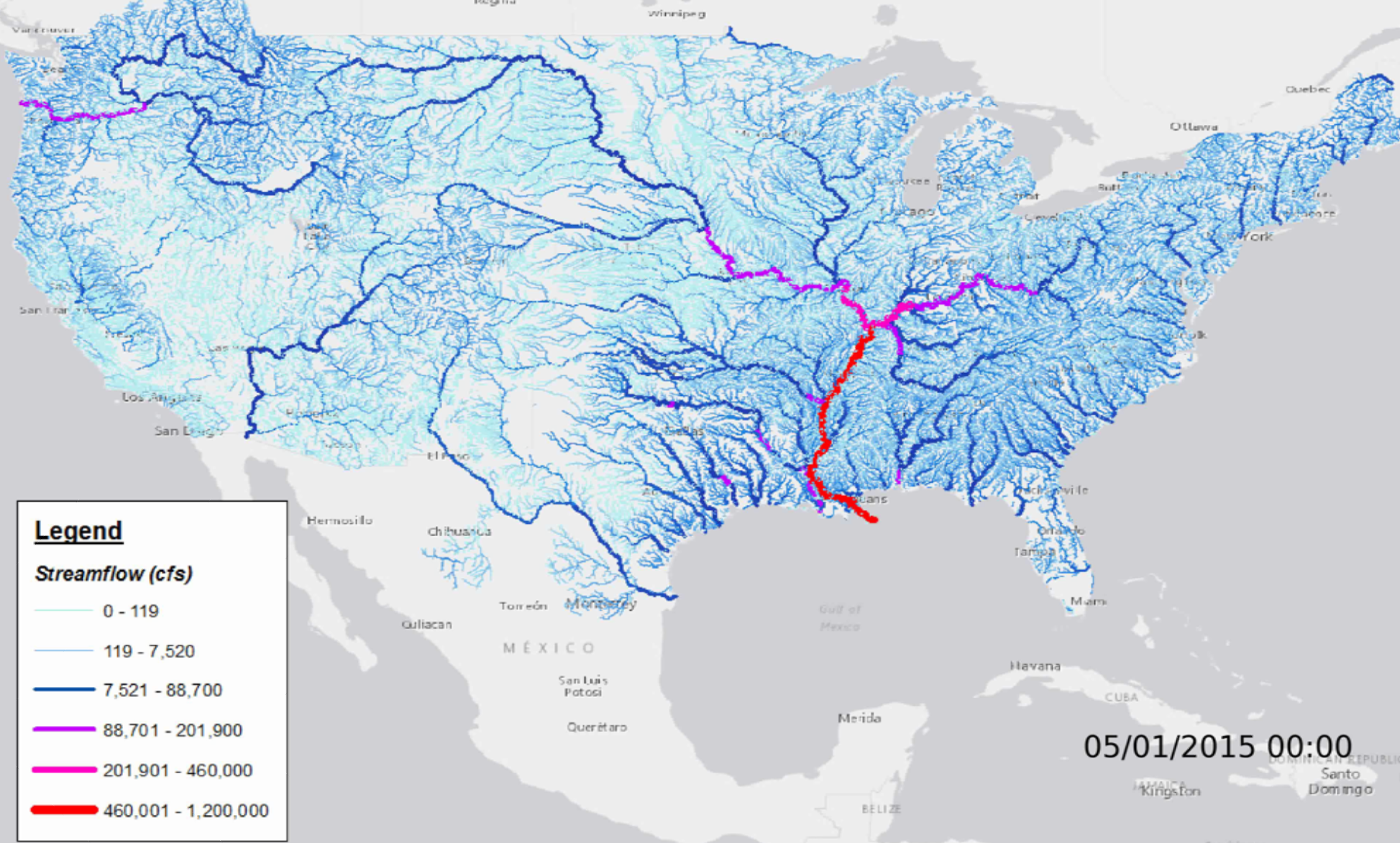 David R. Maidment 
Center for Research in Water Resources
University of Texas at Austin
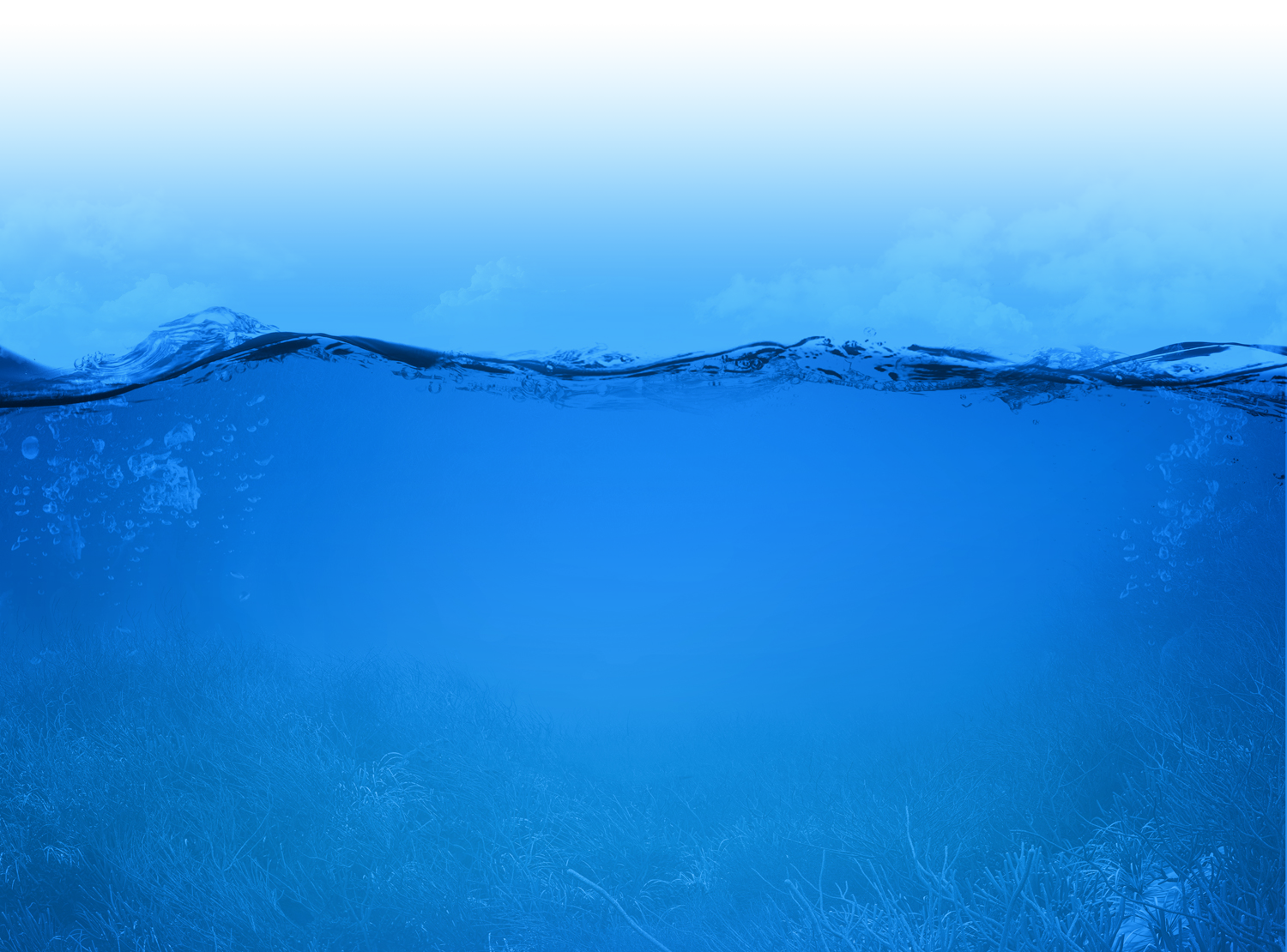 Acknowledgments: Slides in this presentation come from Tom Graziano and Brian Cosgrove of 
NWS and David Gochis of NCAR
Web Links for the National Water Model
National Water Model Viewer: http://water.noaa.gov/tools/nwm-image-viewer  
 
Ftp site for National Water Model Results: ftp://ftpprd.ncep.noaa.gov/pub/data/nccf/com/nwm/prod/
 
Hydroshare Map for Geospatial Data: http://arcg.is/1JW0DBm 
 
Hydroshare App for Results for Individual Reaches: https://www.hydroshare.org/ (establish a login and go to Apps)
TRANSFORMING 
NOAA Water
Prediction
Informing Decisions for a Water-Prepared Nation
National Water Model (NWM)­ Outyear Enhancements and Upgrade Planning Meeting 
May 16, 2016


Tom Graziano
Acting Director, National Water Center
National Weather Service, NOAA
3
[Speaker Notes: Total Water Prediction is NOAA’s comprehensive approach to improving the Nation’s resilience to water issues, whether too much, too little, or poor quality.
It’s about providing actionable water intelligence that can help drive decision making across a spectrum of socio-economic sectors
It leverages the new National Water Center and the state-of-the-art science and technology from NOAA, other federal partners, and the academic sector]
Initial Stakeholder Priorities
Need integrated understanding of near- and long-term outlook and risks
Actionable Water Intelligence
High Resolution, Integrated Water Analyses, Predictions and Data
Transform information into intelligence by linking hydrologic, infrastructural, economic, demographic, environmental, and political data
4
[Speaker Notes: We asked stakeholders “What water issues keep you up at night?”
Essentially, what are the fundamental information and service gaps that need to be addressed to adequately inform the water related decisions they need to make
Once the feedback was distilled, 5 major themes emerged
Fundamentally, stakeholders requested consistent, high fidelity water information for their entire domains of responsibility; and forecasts of more than just flow]
Stakeholder Priorities
Relevant to scales of local decision making and infrastructure
Forecast inundation maps depicting street level impacts
Examples
Total Water Level along Nation’s coasts
Climate Change
Low Flows, Droughts
Prediction Uncertainty
Risk-informed
Relevant to integrated water resource management
Need the same type of information consistently throughout domain
Forecasts of full range of hydrologic parameters
5
[Speaker Notes: The message was loud and clear:
While flooding remains a high priority, most stakeholders are concerned about the full gamut of water
They need more, and better integrated water prediction information
They need actionable WATER INTELLIGENCE


<< CLICK ONCE TO REVEAL LIST >>]
Multi-Year Strategic Science and Services Plan
Integrated Water Prediction and the National Water Center (NWC)
FY 19-23
Major Integration
FY 18-22
Water Quality
Key Enhancement
Integrate enhanced NWM with key water quality data sets, models and tools to begin water quality prediction
Incorporate water quality data from federal and State partners into NWM
Link NWM output to NOAA ecological forecasting operations
New decision support services for predicting water quality issues such as Harmful Algal Blooms
New decision support services for emergencies such as chemical spills
NWC operations center expands to include water quality decision support services
FY 17-21
Dry Side: Drought and Post-Fire
Major Integration
FY 16-20
Coastal Total Water Level
Key Enhancement
Couple NWM with groundwater and transport models to predict low flows, drought and fire impacts
Add NWM processes that capture subsurface water movement and storage during dry conditions
Add NWM ability to track constituents (e.g. sediment, contaminants, nutrients) through stream network
New decision support services for water shortage situations and waterborne transport
NWC operations center expands to include drought and post-fire decision support services
FY 15-19
Flash Flood and Urban Hydrology
Core Capability
Couple NWM with marine models to predict combined storm surge, tide, and riverine effects
More complete picture of coastal storm impacts
Summit-to-sea water prediction information linked to geospatial risk and vulnerability
New service delivery model implemented – increased stakeholder engagement and integrated information
NWC operations center opens and provides national decision support services and situational awareness
Centralized Water Forecasting
Enhance NWM with nested hyper- resolution zoom capability and urban hydrologic processes
Heightened focus on regions of interests (e.g. follow storms)
Street level flood inundation forecasts for selected urban demonstration areas
NWC increases guidance to NWS field offices to improve consistency and services for flash floods
National Water Model  (NWM) operational [V1.0 July 2016]
Water forecasts for 2.7 million stream reaches
Expand from only flow/stage forecasts to forecasts of full water budget
100 million people get a terrestrial water forecast for first time
Forecasts linked to geospatial informational to provide water intelligence
6
Transforming NOAA Water Prediction
For the hydrology community, the implementation of the NWM and the leap ahead capability it provides parallels the implementation of mesoscale atmospheric models in the 1970s (i.e., model resolution substantially greater than available observational network)
7
[Speaker Notes: In summary, NWS water prediction today is done at 4000 locations
These are all stream gage locations
The modeling is done by averaging conditions over large catchments (what we call lumped modeling), and this is rooted in a legacy of when we didn’t have much data or sufficient computers to model the true hydrology explicitly

With the opening of the NWC, we are preparing to provide water predictions at all 2.7 million stream reaches across the CONUS, expanding to Alaska, Hawaii, and Puerto Rico.
This is driven by access to big data, increased availability of supercomputing, and the latest scientific research and development
The NWC is transforming water prediction into the realm of  Earth system modeling, and coupling this with comprehensive infrastructural and demographic information to provide water intelligence]
Key Elements of the FY15, FY16 and FY17 NOAA Water Initiatives
Enhanced Water Prediction Capability (FY16-20):
Hyper-Resolution Modeling
Enhance NWM with nested hyper-resolution zoom capability to capture urban and other fine-scale hydrologic processes
Heighten focus on regions of interest (e.g. follow storms/issue of the day)

Real-Time Flood Forecast Inundation Mapping
Develop, demonstrate and implement real-time street-level flood inundation forecasts
Provide critical information on areal extent, depth and timing of flood waters
 
Enhance Impact-Based Water Resources Decision Support Services
Evolve NWM-based guidance to NWS field offices to improve consistency and services for flash floods
Forecasts linked to geospatial information to assess impacts/risks
NWC and NWS field offices generate actionable water intelligence to provide enhanced IDSS at appropriate scales
8
NWC Innovators Program
Partnership between NWS and the academic community (Interagency Agreement between NSF and NOAA) 
Two Thematic Goals
Provide a framework for collaboration between the federal and academic communities that fosters innovation and creativity, and enables a pathway for that innovation to transition into operational water prediction
Target emerging technologies such as advanced water resources modeling capabilities, cutting edge data and interoperability services, or interdisciplinary techniques aligned with NOAA and the NWC’s strategic Science and Service
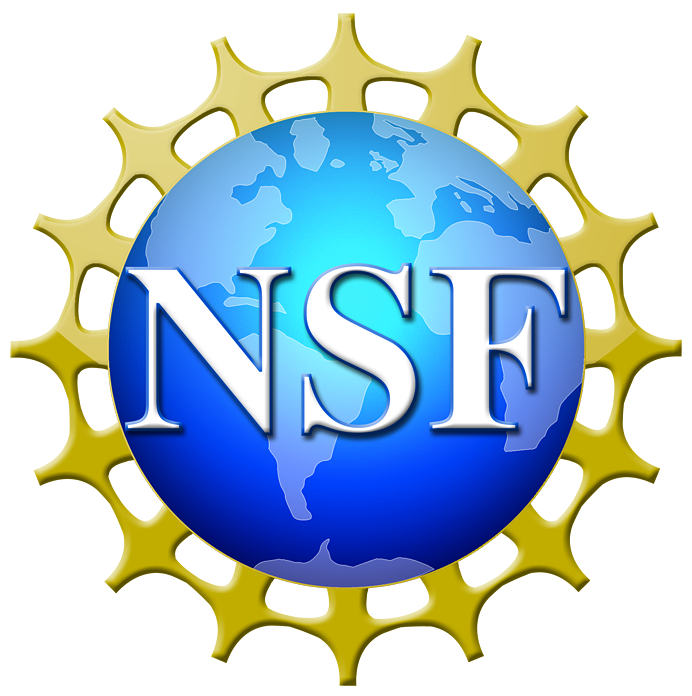 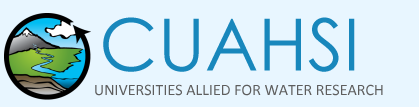 9
National Flood Interoperability Experiment (NFIE) (Sept 2014 to August 2015)
First instance of the NWC Innovators Program
Included a Summer Institute for 44 graduate students from 19 Universities at the National Water Center, June 1 to July 17, 2015 on the University of Alabama Campus and NWC
Demonstrated ability to simultaneously model the entire continental United States river network at high spatial resolution, in near real-time for 2.7 million stream reaches
A more elaborate version of this prototype is being made operation as the National Water Model in June 2016 at the National Water Center
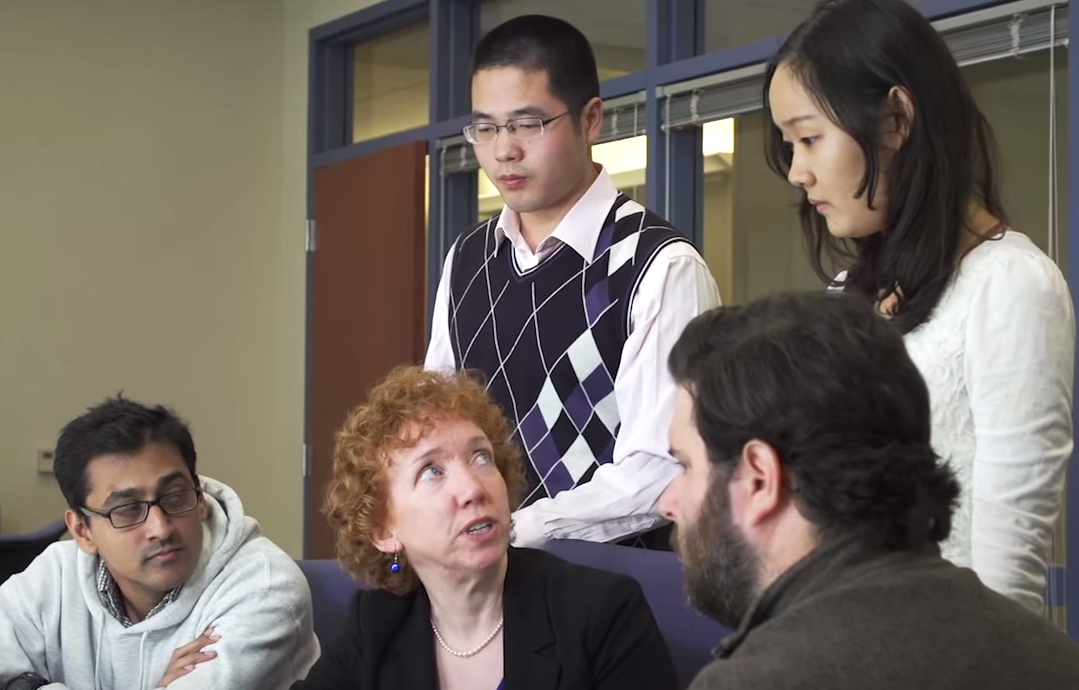 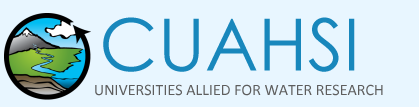 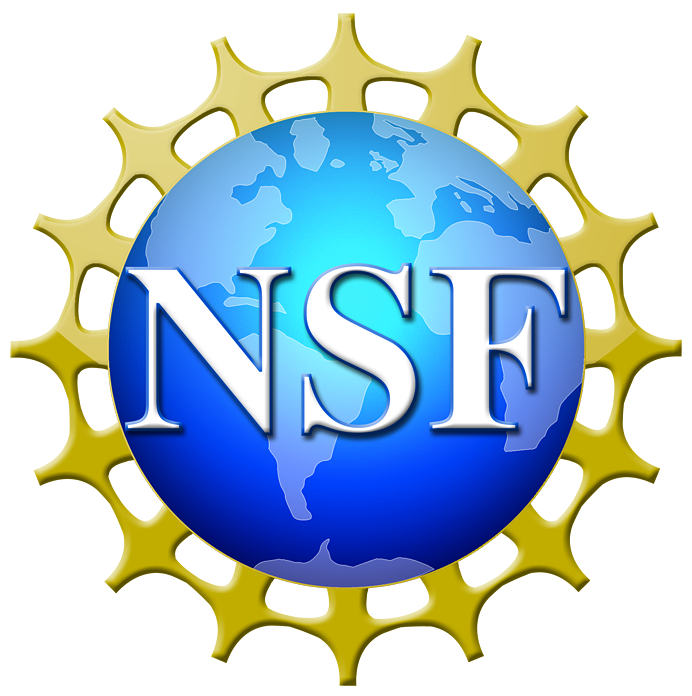 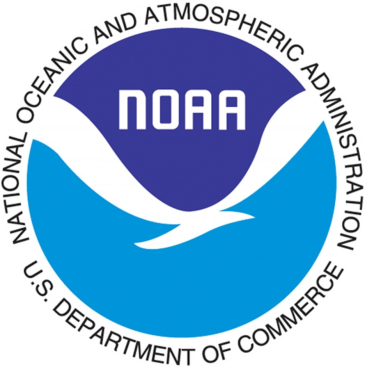 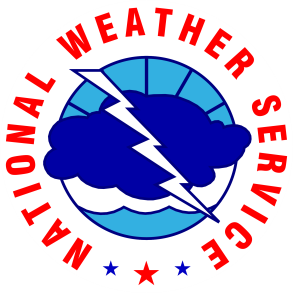 The National Water Model Version 1.0
Operational and Technical Overview
Brian Cosgrove (NWC)
David Gochis (NCAR)
Large integrated NWC and NCAR team
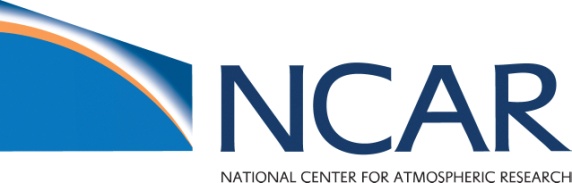 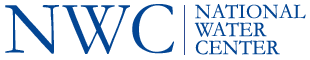 National Water Model Version 1.0
National hydrologic model being put into NWS operations via NWC/NCAR/NCEP partnership, 6/28 implementation
Utilizes community WRF-Hydro model as core
Establishes a solid foundation supporting year-over-year growth in operational hydrologic forecasting capability
Goals for version 1.0 (three year project accelerated into one year)
Provide forecast streamflow guidance for underserved locations
Produce spatially continuous national hydrologic states
Implement a modeling architecture that permits rapid infusion of new data and science, allows for geointelligence linkages
Current River Forecast Points (~3,600)
NWM Forecast Points (~2.7 mil)
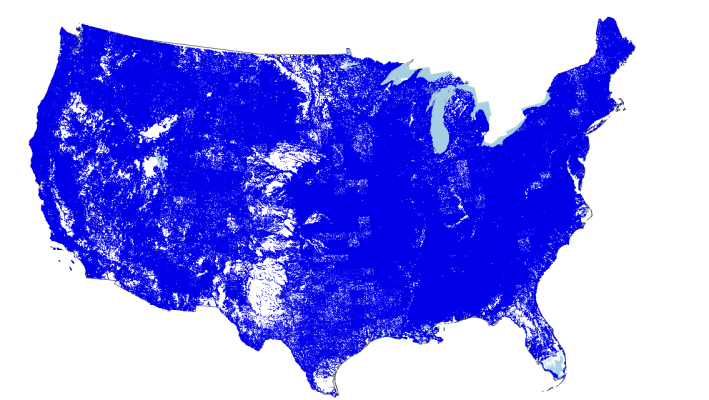 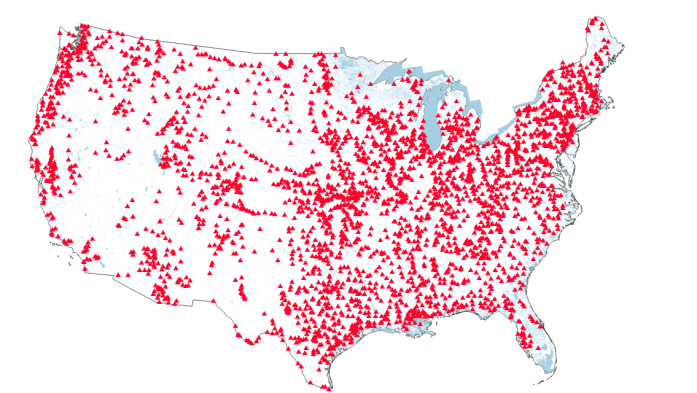 +
12
NWM V1.0 Operational Configuration
Long-Range
Medium-Range
Analysis & Assimilation
Short-Range
Cycling Frequency
Daily Ens (16 mem)
Daily
Hourly
Hourly
Forecast Duration
0-30 days
0-10 days
- 3 hrs
0-15 hours
Meteorological Forcing
Downscaled & bias-corrected CFS
Downscaled GFS
MRMS blend/ HRRR/RAP bkgnd.
Downscaled HRRR/RAP blend
Spatial Discretization & Routing
1 km/NHDPlus Reach
1km/250m/NHDPlus Reach
1km/250m/NHDPlus Reach
1km/250m/NHDPlus Reach
Assimilation of 8k USGS Obs
Reservoirs (1240 water bodies parameterized with level pool scheme)
13
[Speaker Notes: BC
Note:  Forecast range of HRRR currently 15 hours – we list short-range forecast on this graphic as 0-18 hours based upon pending extension of HRRR forecast range to 18 hours (which will occur just before or just after NWM implementation)

Utilizing direct atmospheric model output to force the NWM underscores the need for accurate and unbiased forcing data, particularly QPF]
National Water Model Version 1.0:   Workflow
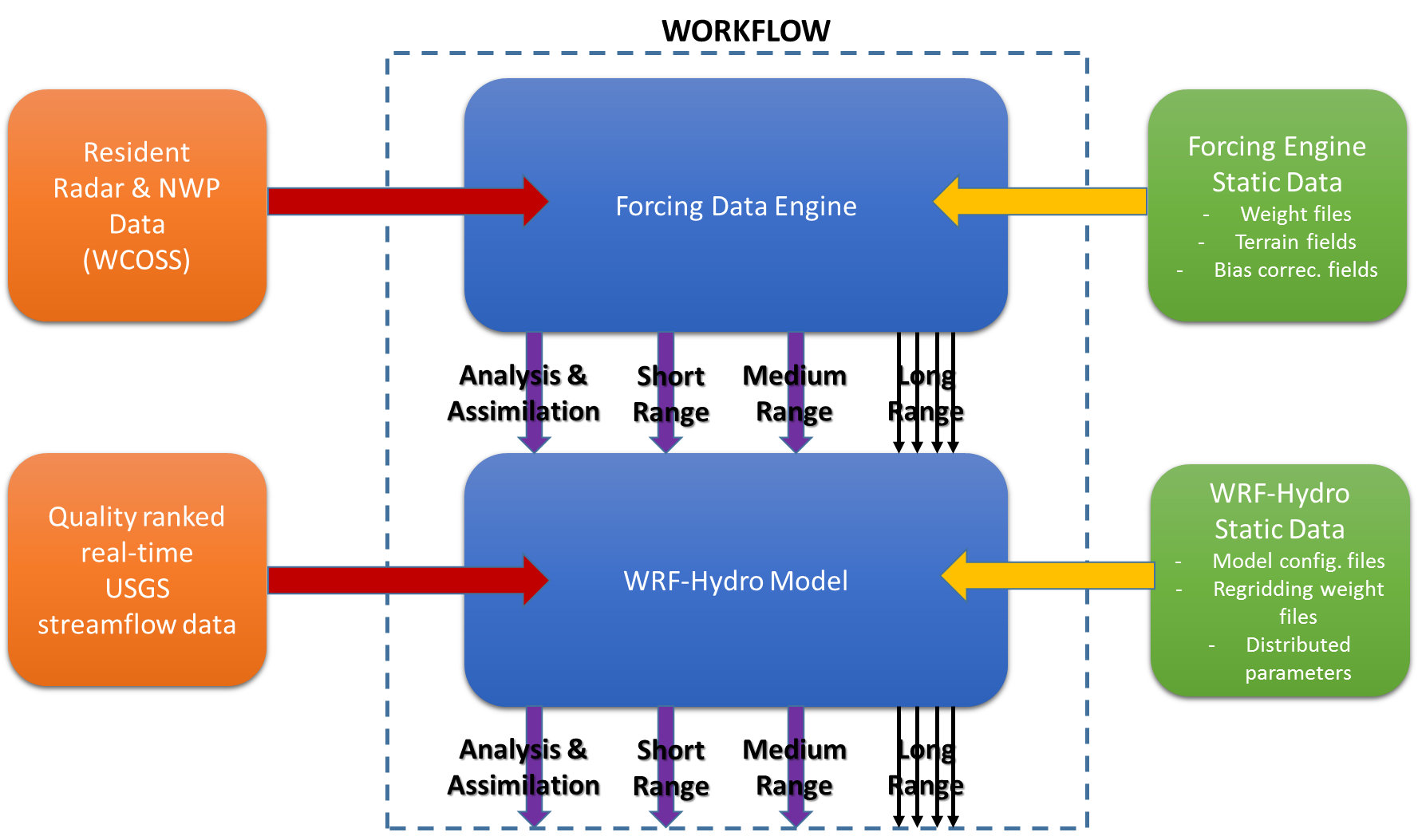 14
National Water Model Version 1.0:   Forcing Data
HRRR-RAP incoming longwave radiation
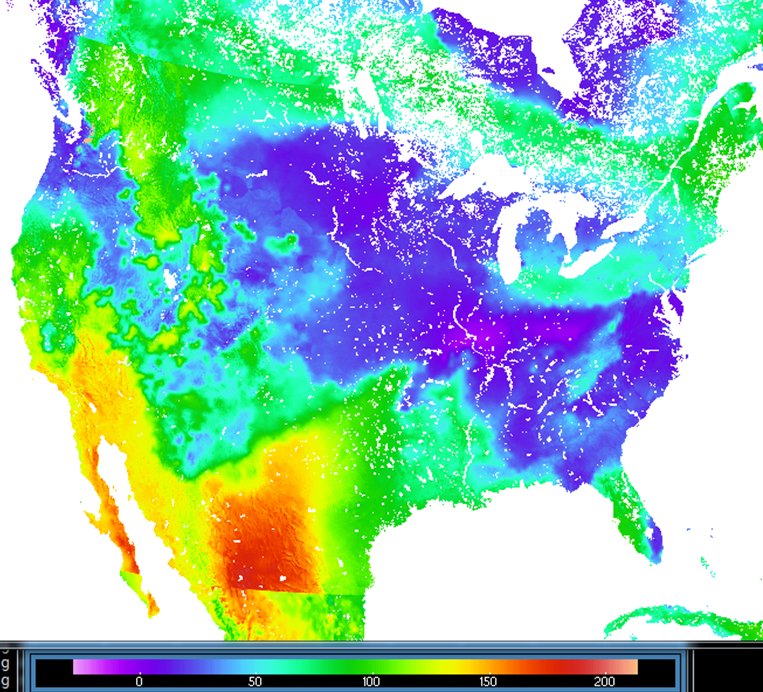 GFS – derived incoming shortwave radiation
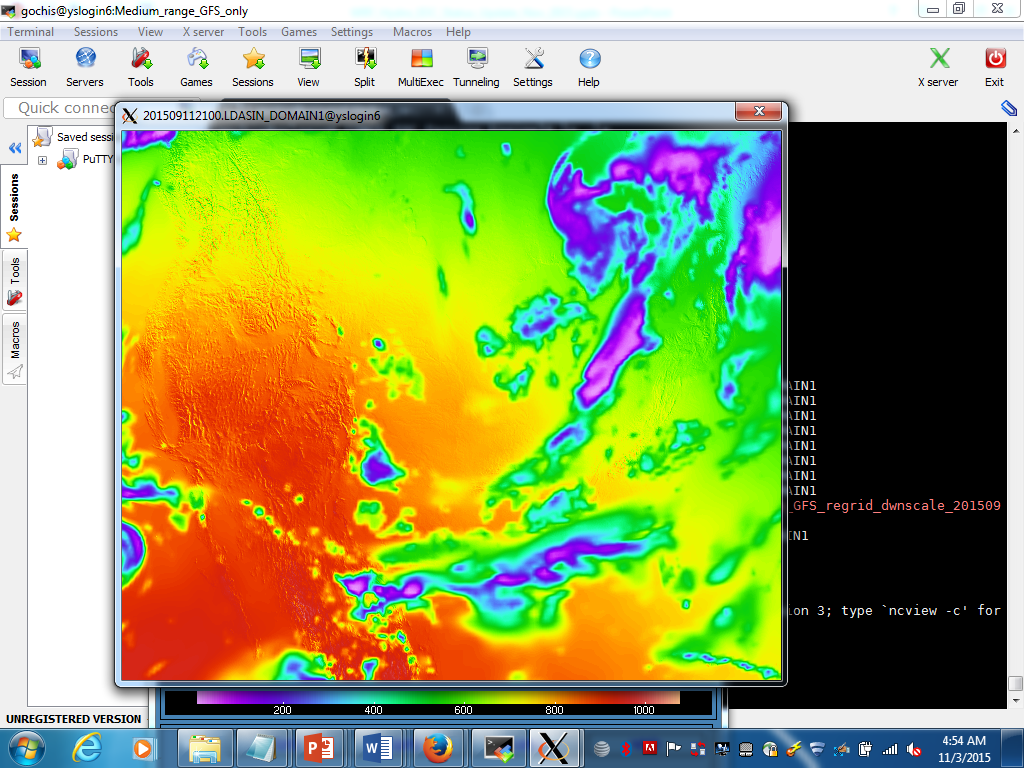 15
1. WRF-Hydro Forcing Engine
    (1 km grid)
National Water Model:
Model Chain
(Analysis, Short and Medium Range Configurations)
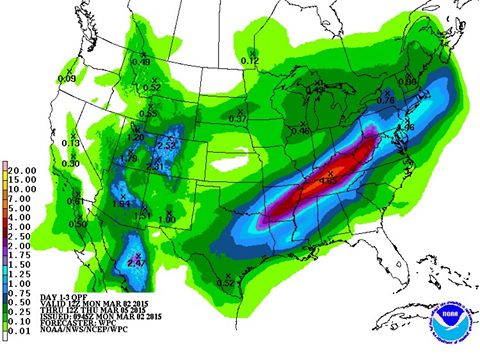 2. NoahMP LSM 
(1 km grid)
3. Terrain Routing
    Module
    (250 m grid)
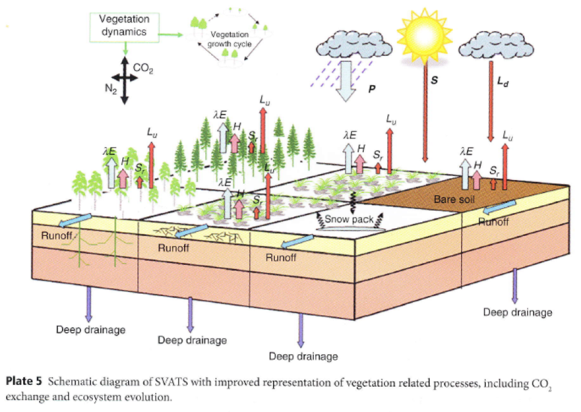 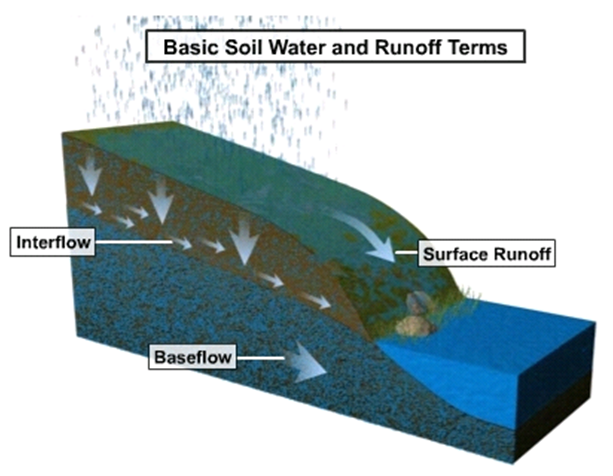 2-way coupling
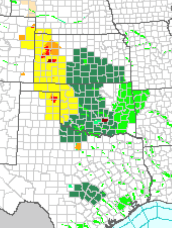 4. NHDPlus Catchment
    Aggregation
    (2.6M unique
    catchments and
    river reaches)
5. Channel & 
    Reservoir
    Routing
    Modules

    USGS Streamflow 
    Data Assimilation
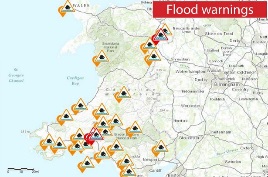 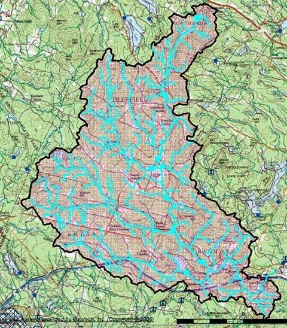 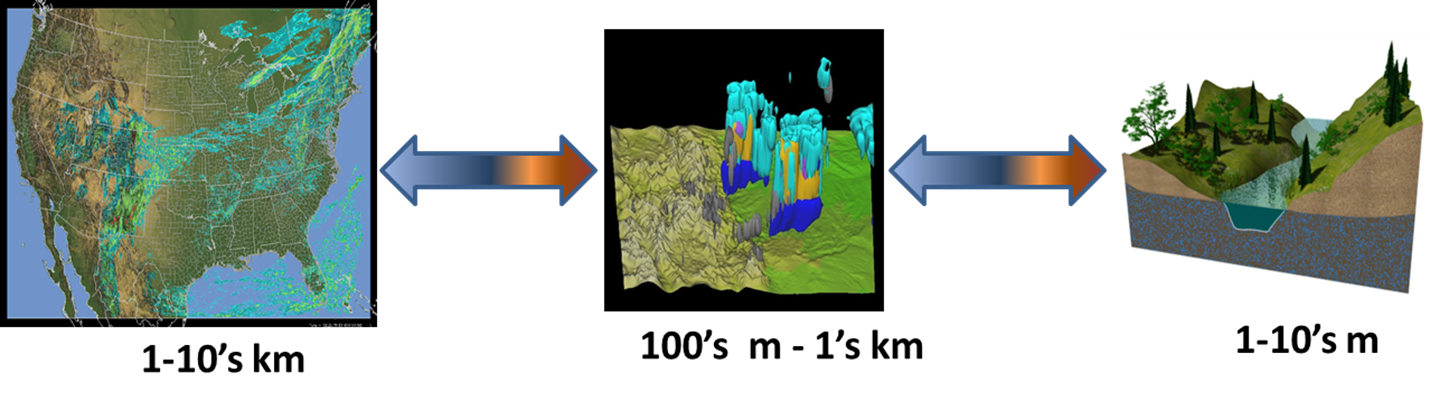 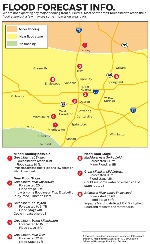 Forecast
Products
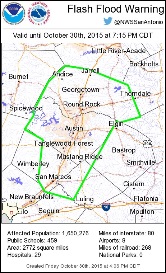 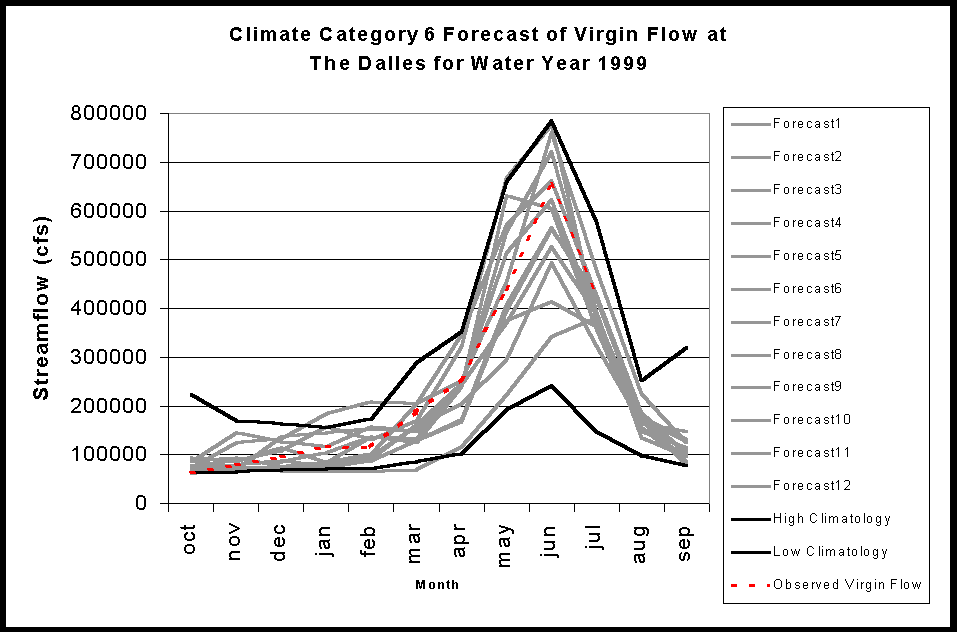 1. WRF-Hydro Forcing Engine
    (1 km grid)
National Water Model:
Model Chain
(Long Range Configuration)
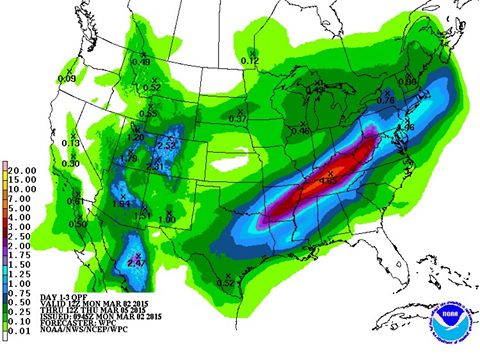 2. NoahMP LSM 
(1 km grid)
3. Terrain Routing
    Module
    (250 m grid)
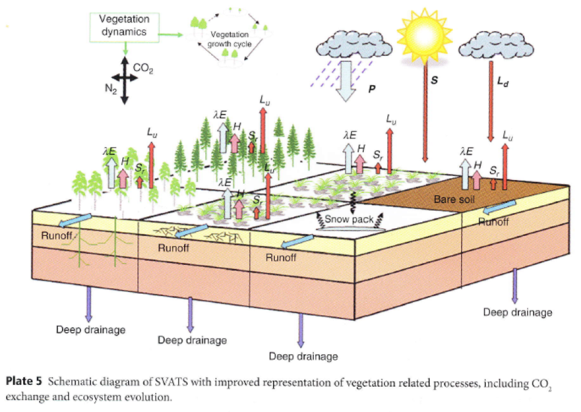 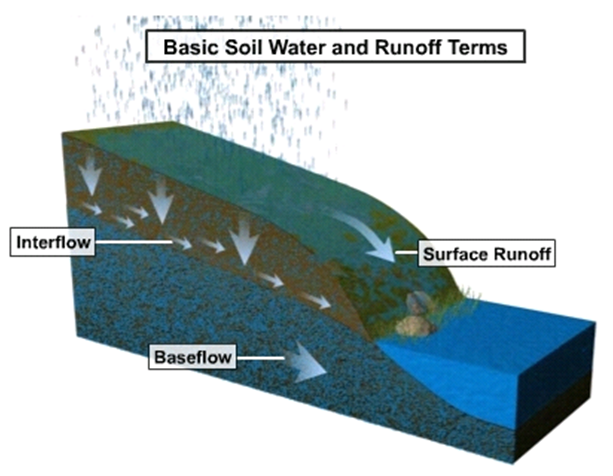 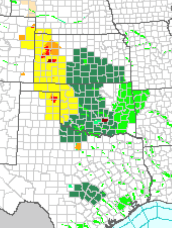 4. NHDPlus Catchment
    Aggregation
    (2.6M unique
    catchments and
    river reaches)
5. Channel & 
    Reservoir
    Routing
    Modules
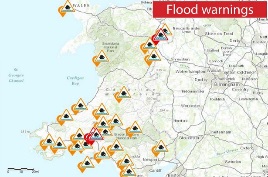 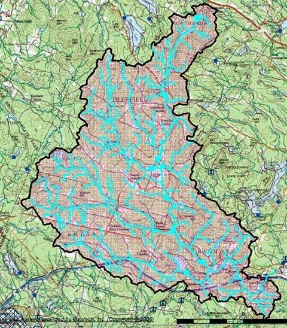 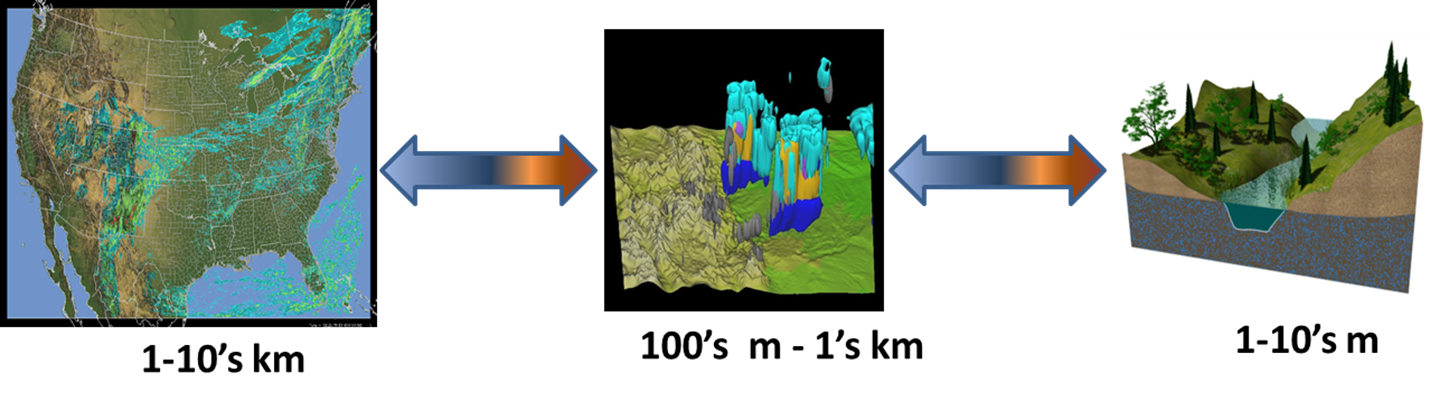 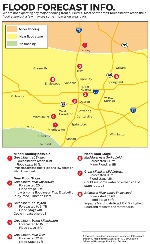 Forecast
Products
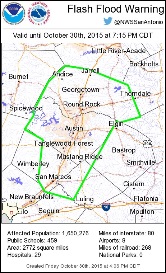 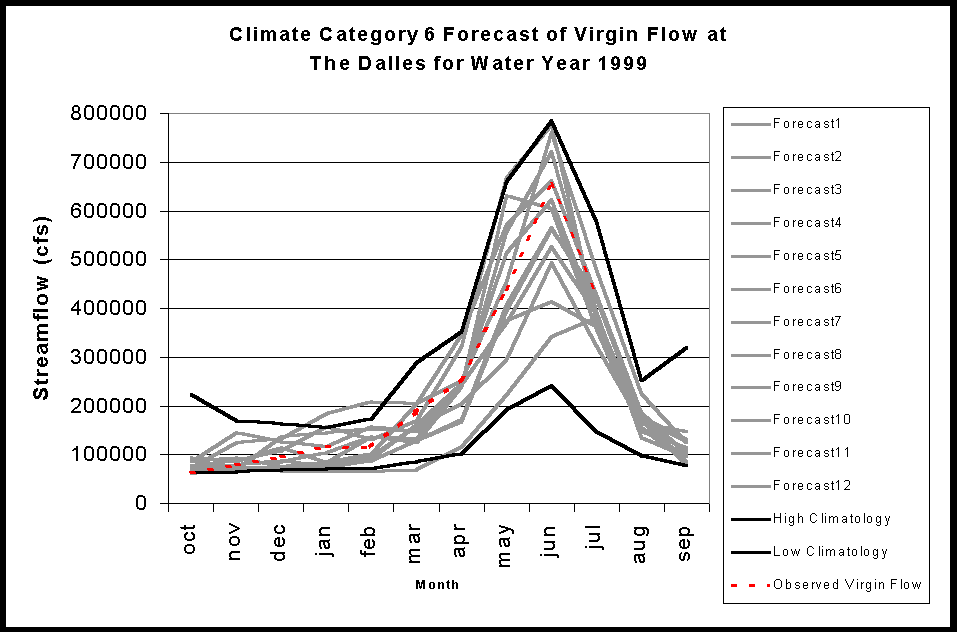 National Water Model Version 1.0:   Reservoirs
1,260 NHDPlus water bodies
Specified spillway characteristics (length, height)
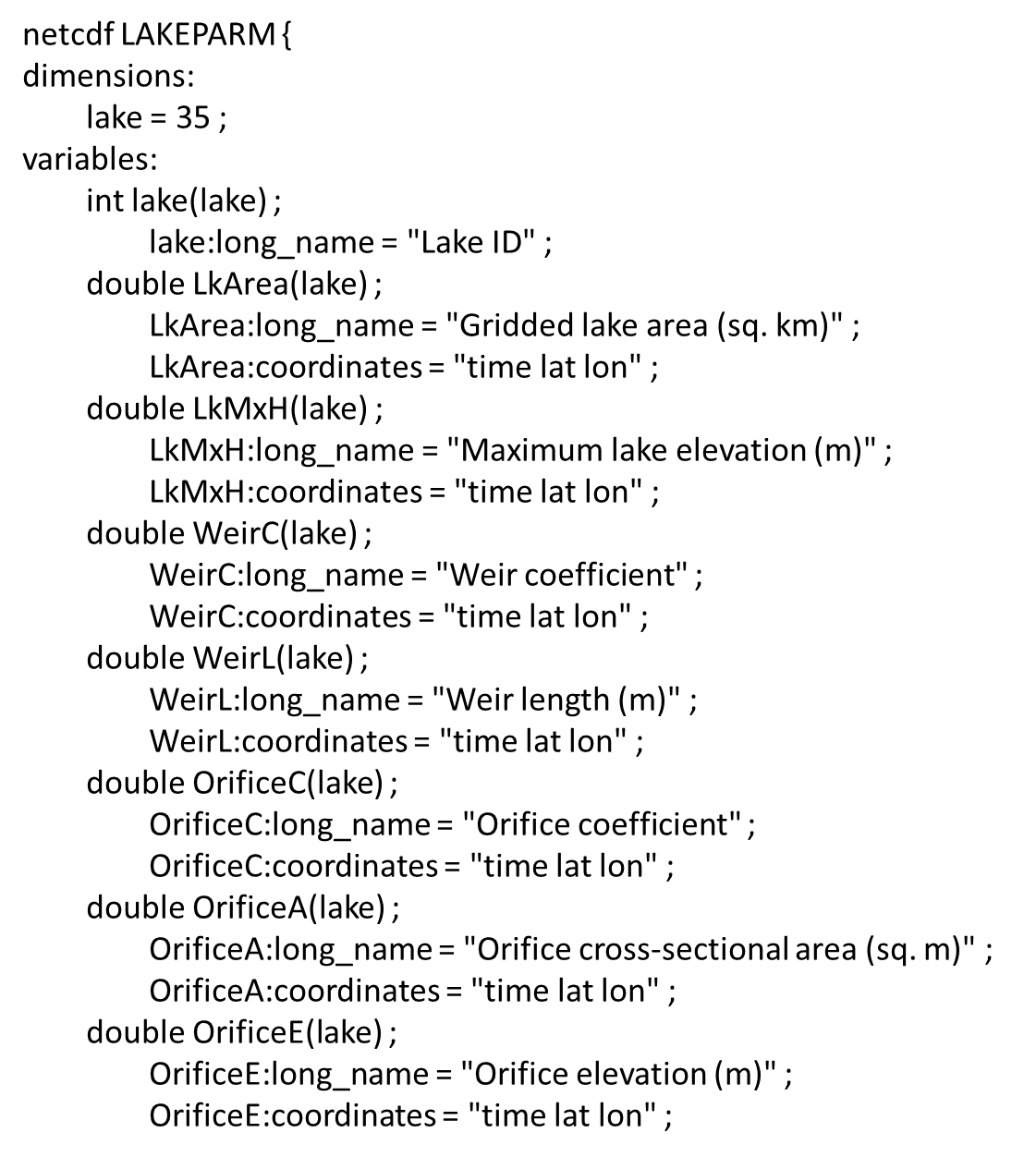 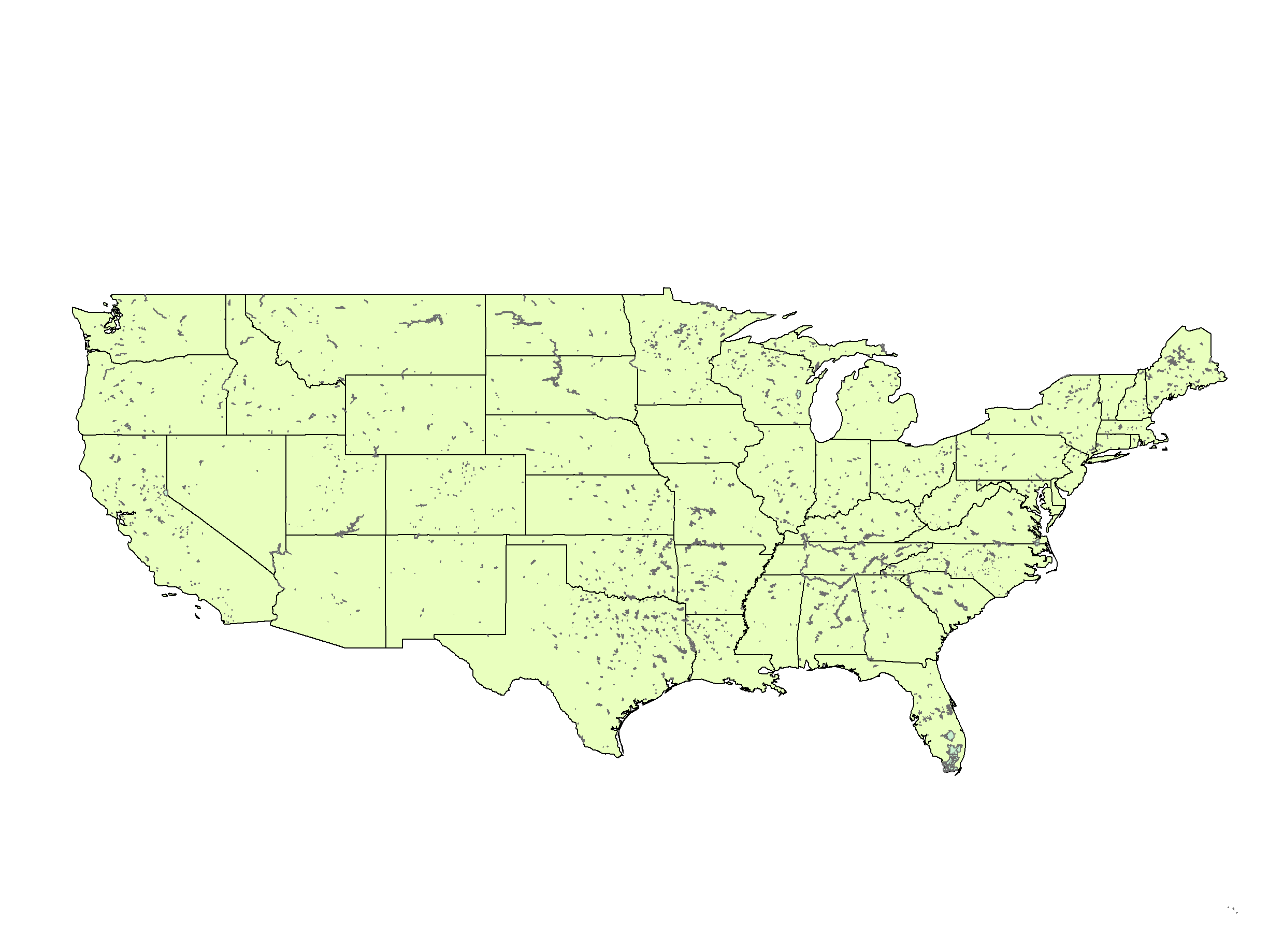 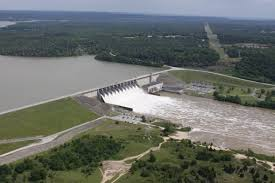 WRF-Hydro IOC System: Land Surface Model Outputs
Total Column % Saturation (“SOILSAT”): Sept. 13, 2013
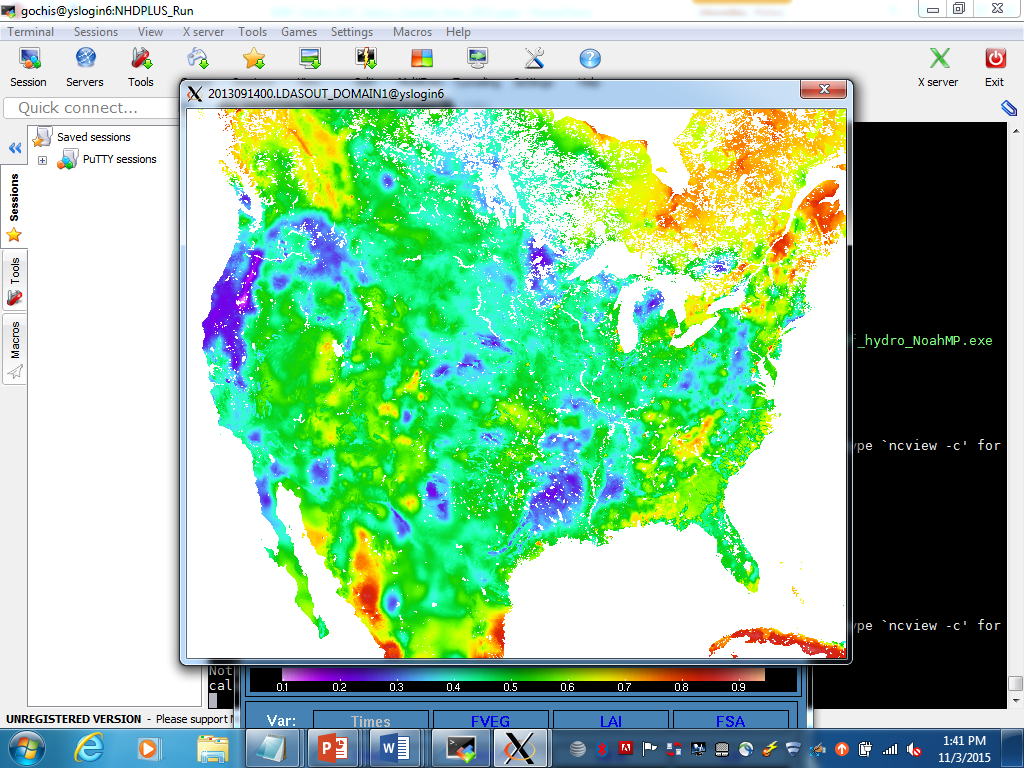 WRF-Hydro IOC System: Land Surface Model Outputs
Snow Water Equivalent (SNEQV): March 1, 2015
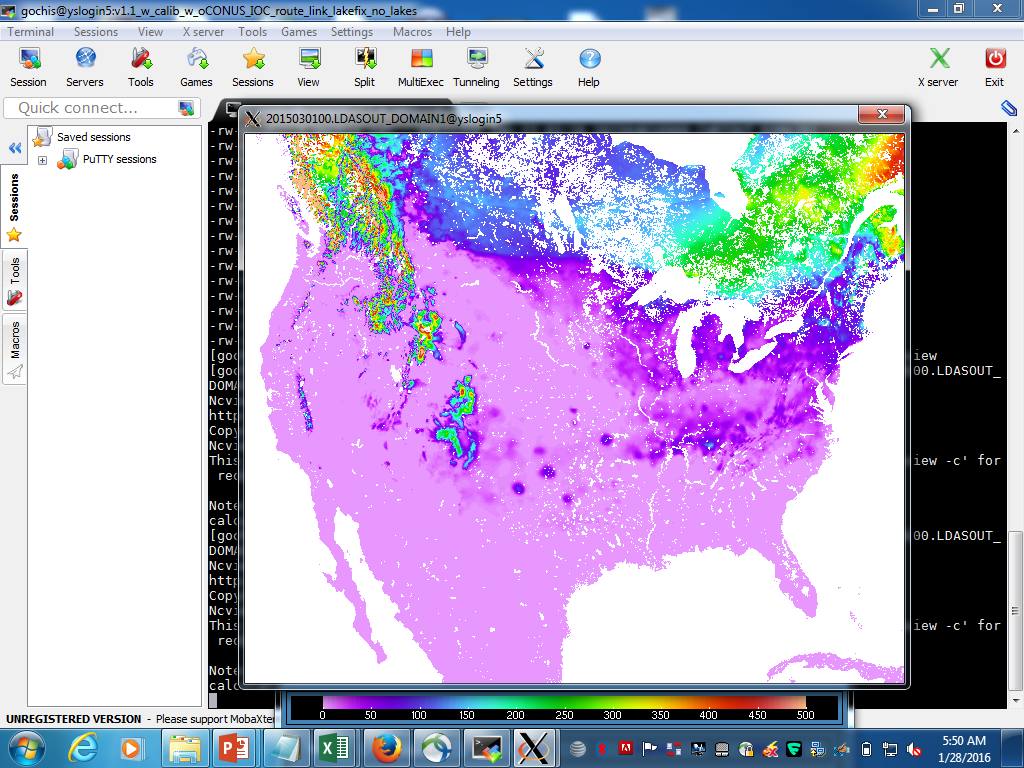 WRF-Hydro IOC System: Land Surface Model Outputs
Depth to Shallow Water Table (m): Apr 18, 2016
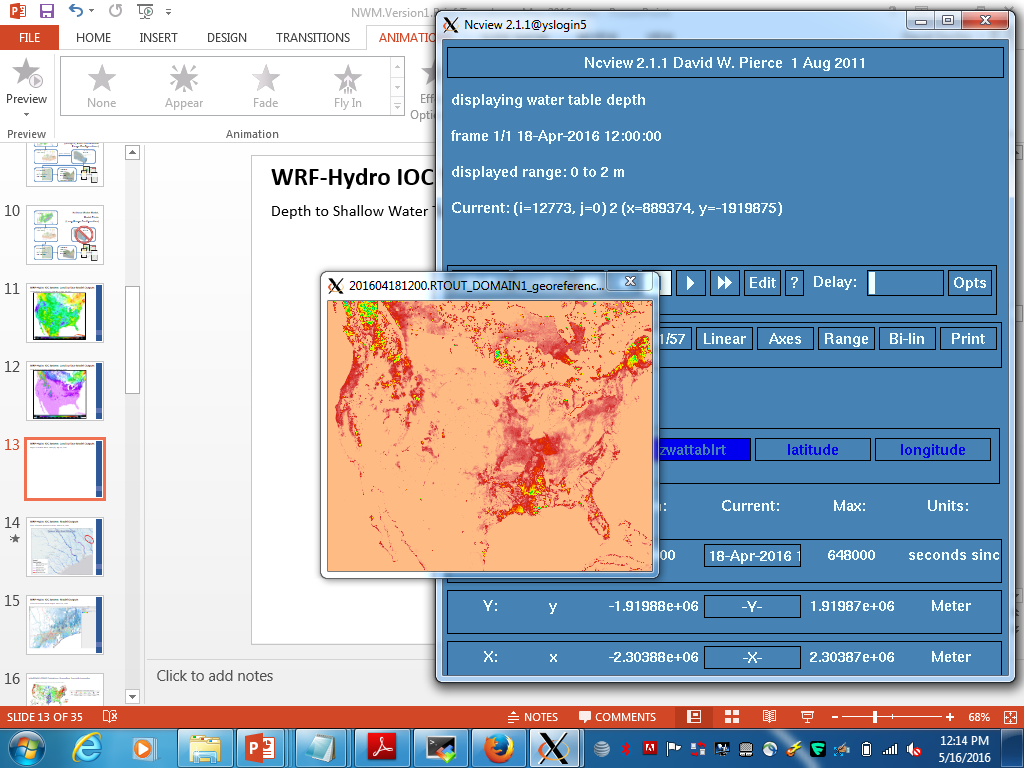 Initial NWM CONUS Evaluations:  Streamflow Percentile Anomalies
Observed USGS Gauge Anomalies May 24, 2015 19:30ET
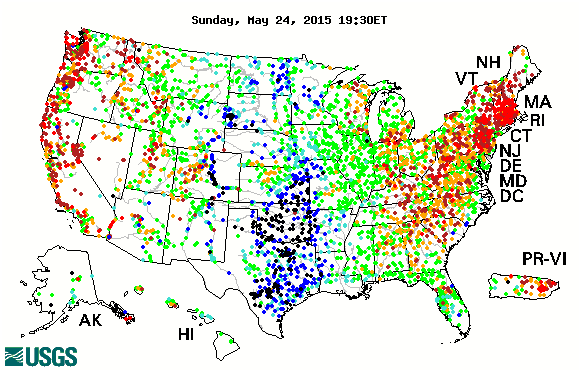 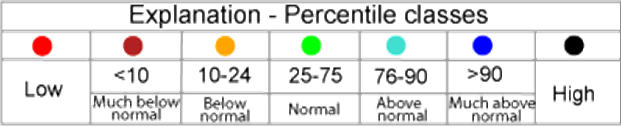 NWM Analysis and Assimilation (Simulated) Anomalies May 24, 2015 00:00Z
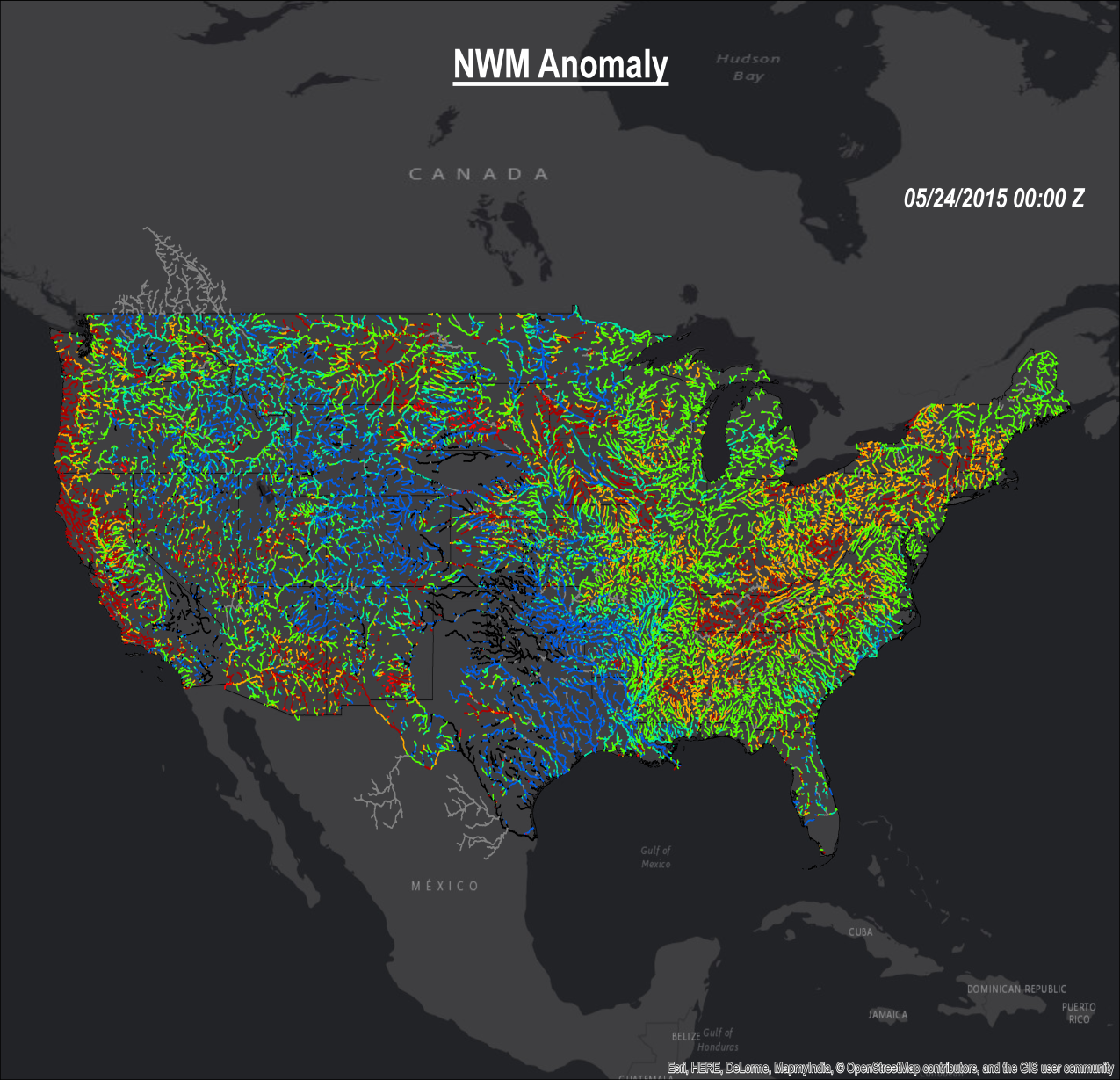 Key Points
Pattern of NWM simulated anomaly values broadly matches USGS observations
NWM Anomaly computation not self-referencing, produces artifacts
NWM analysis fills in “gaps” in hydrologic situational awareness
22
22
NWM V1.0  Experimental Output
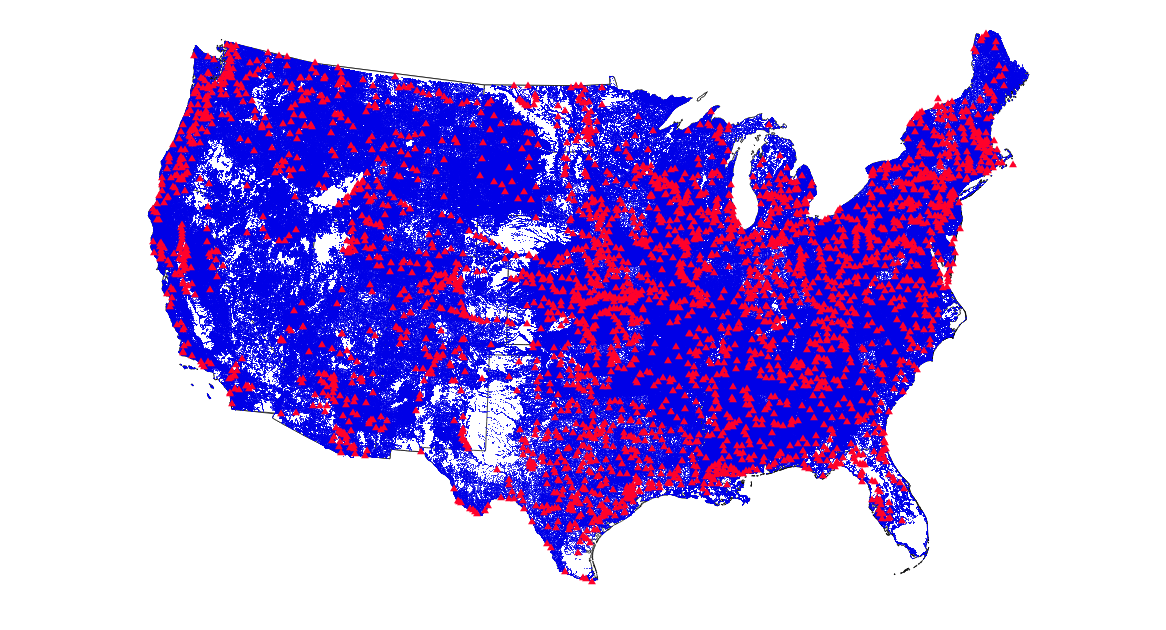 23
Hydrologic Output
River channel discharge and velocity at 2.7 million river reaches
Reservoir inflow, outflow, elevation
Surface water depth and subsurface flow (250 m CONUS+ grid)

Land Surface Output
1km CONUS+ grid
Soil and snow pack states
Energy and water fluxes

Direct-output and derived products (e.g. stream flow anomalies)
Current NWS AHPS points (red)
NWM output points (blue)
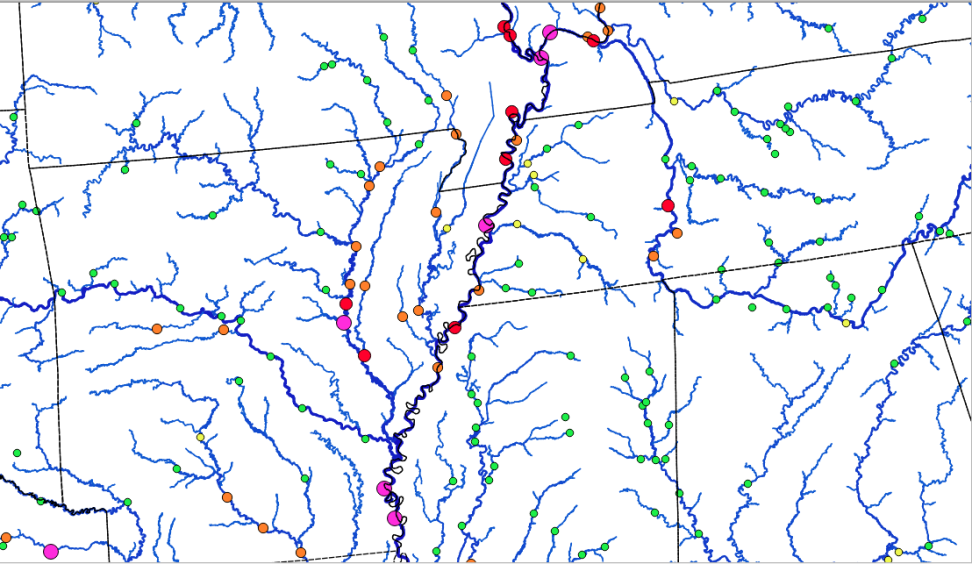 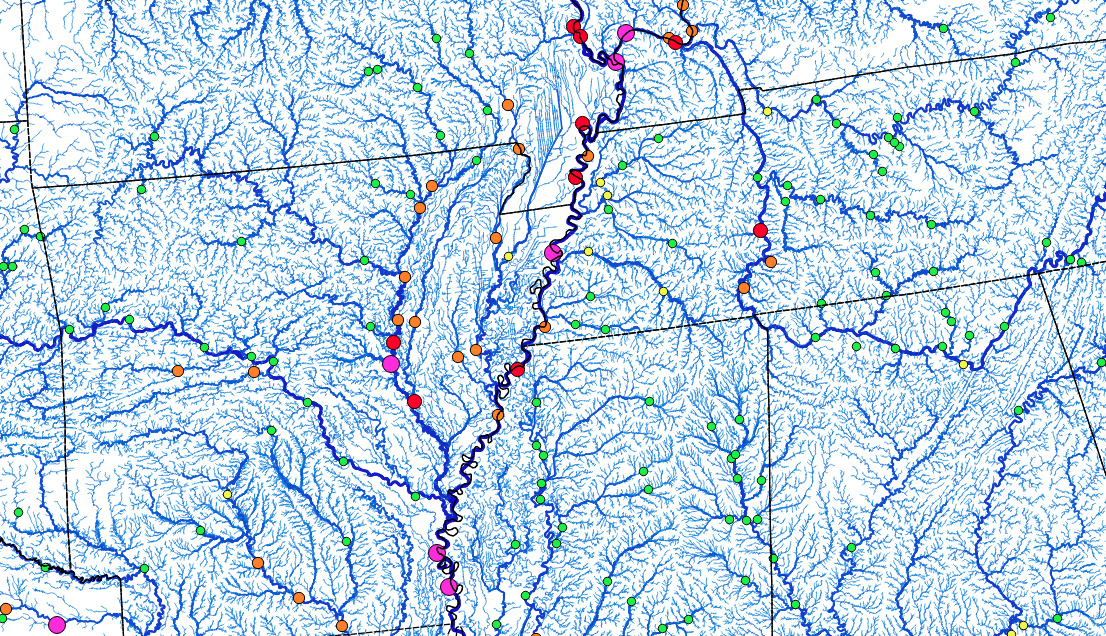 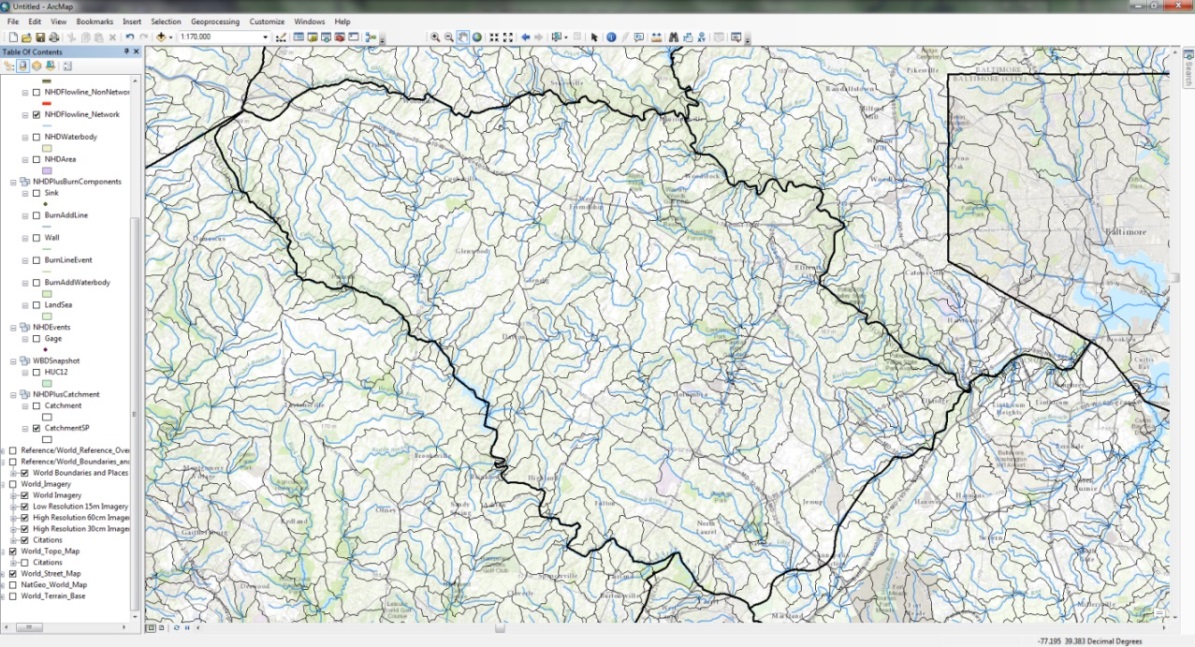 23
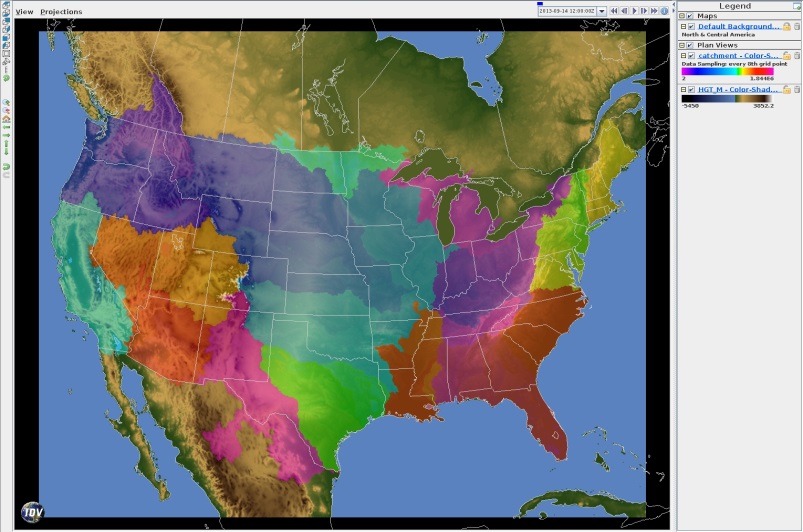 NWM 1km LSM Domain
Current NWS River Forecast Points (circles)
Overlaid with NWM Stream Reaches
23
[Speaker Notes: BC]
Real-time Output:  Streamflow Anomaly 00Z 5/14/16 Streamlines = NWM     circles = USGS
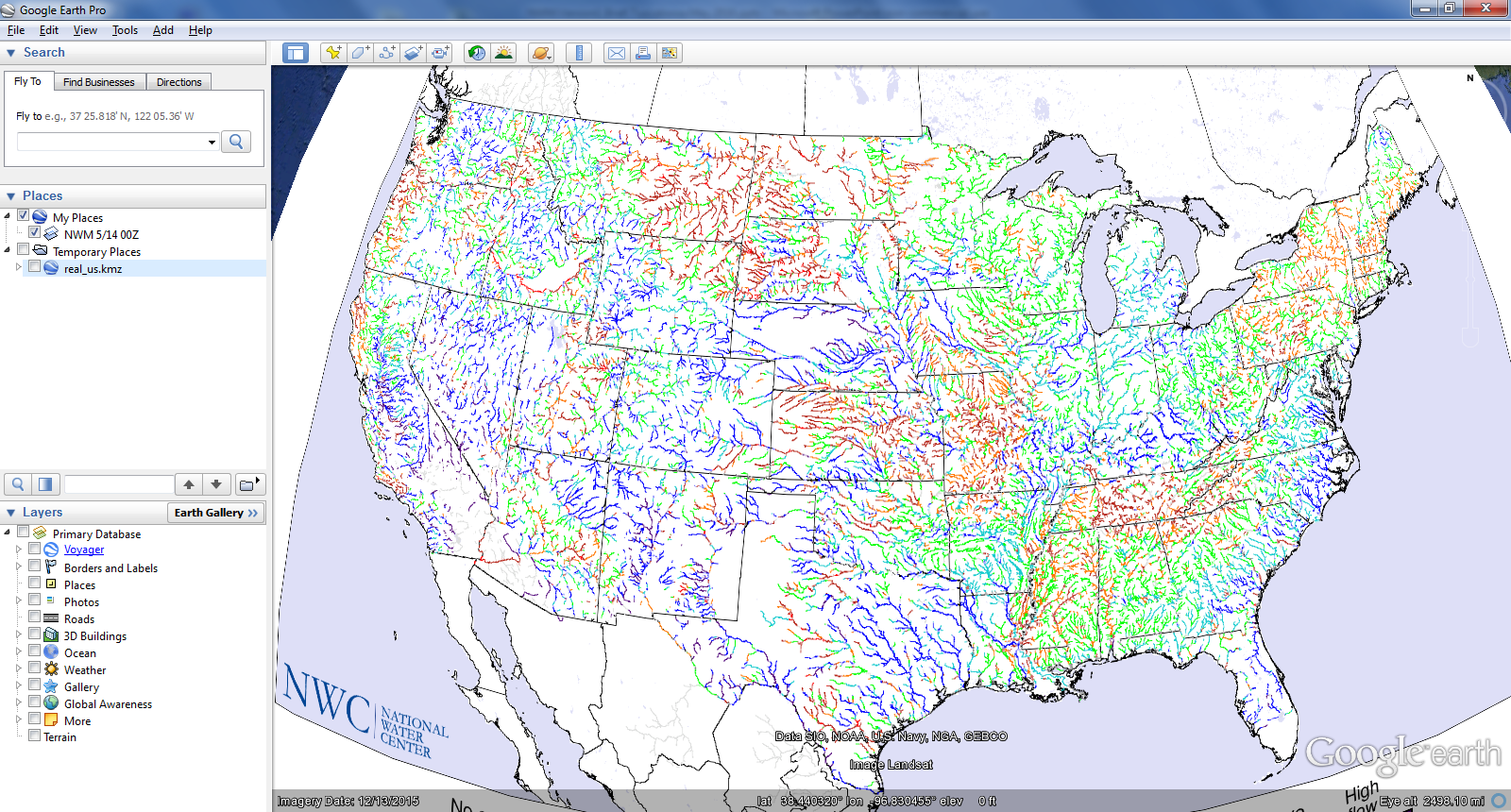 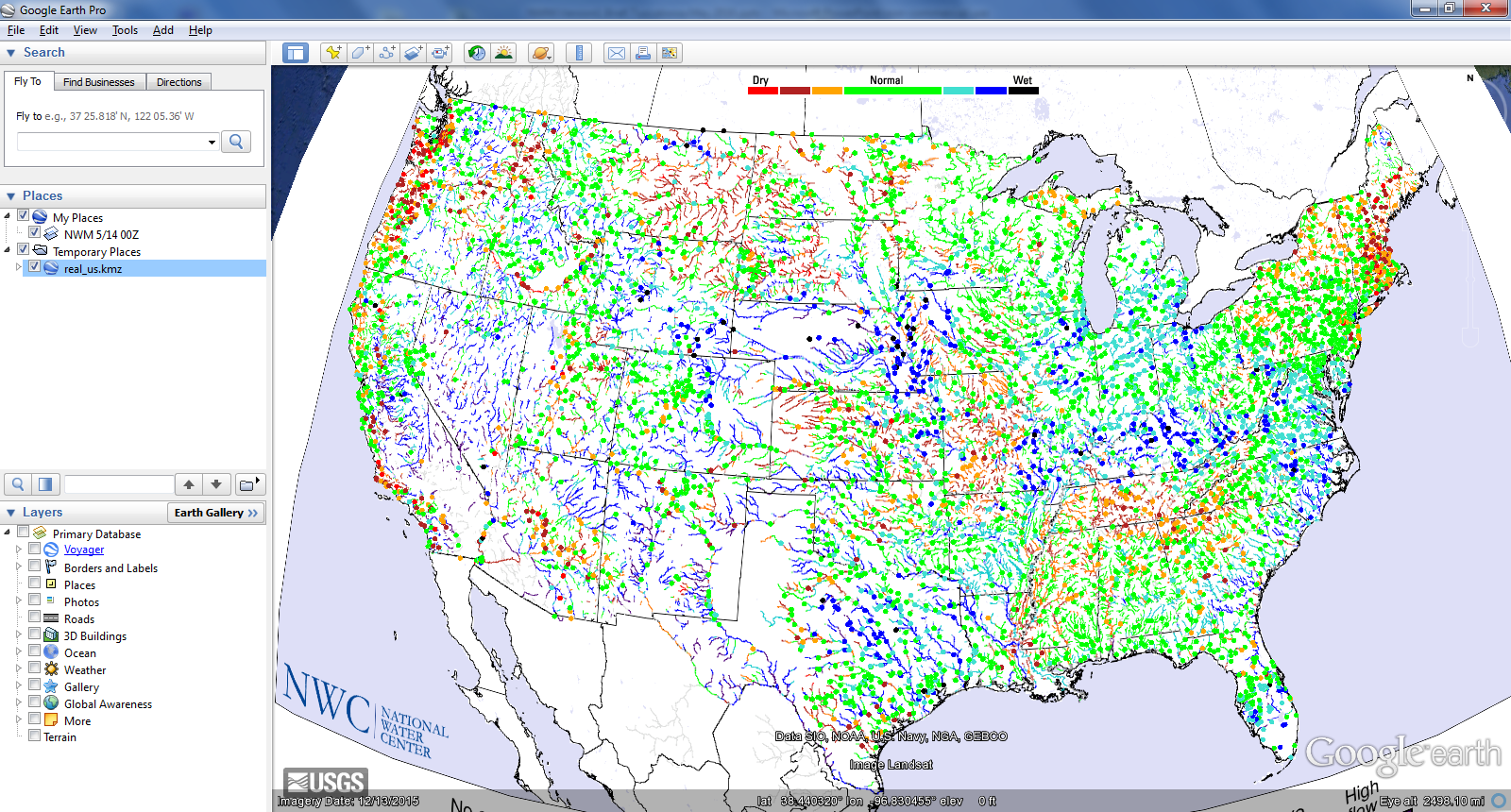 24
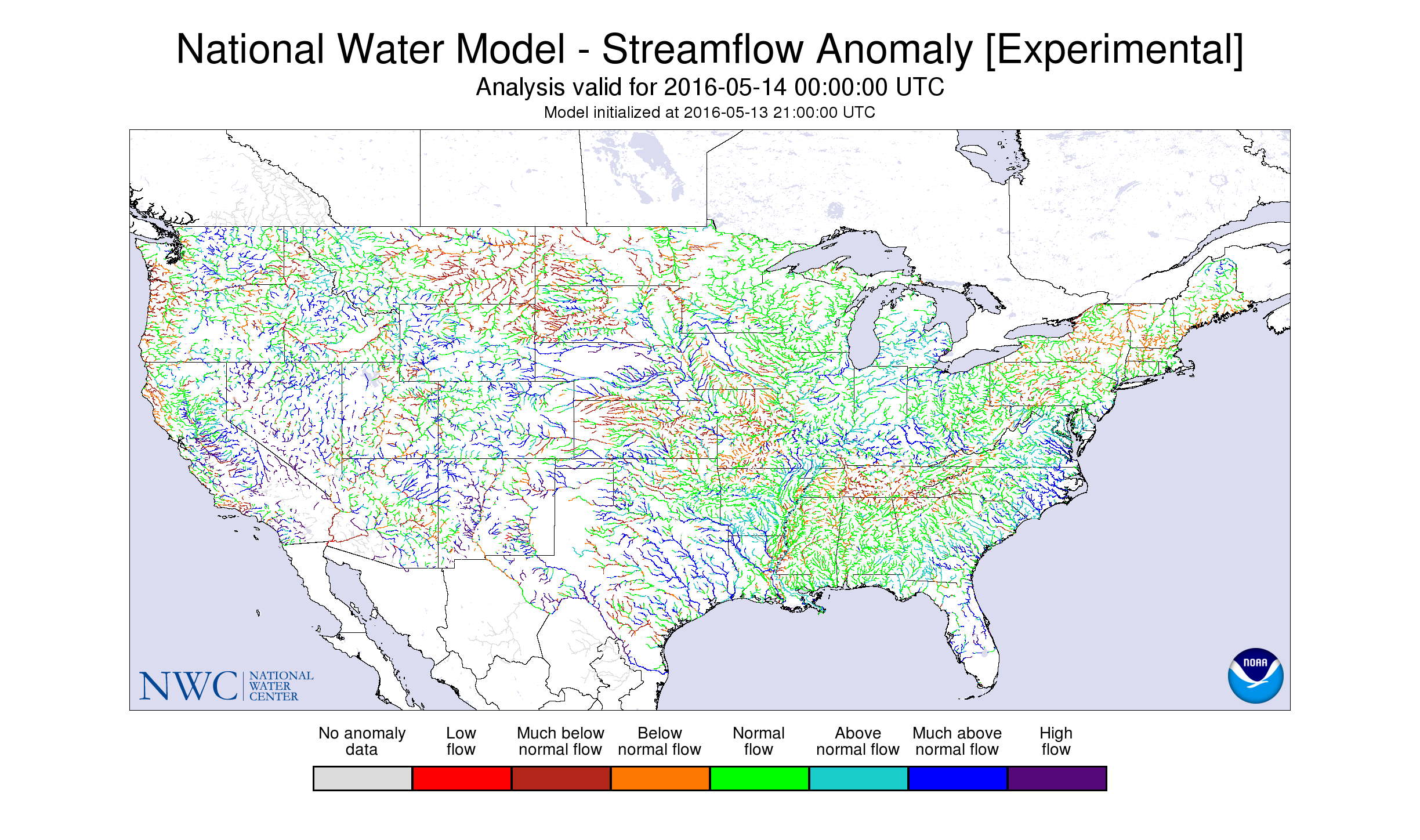 National Water Prediction Model Configurations
Four Forecasting Horizons for National Water Model
Long Range
‘Water Resources’
Medium Range
‘Flow Prediction’
Analysis & Assimilation
Short-Range
‘Flood Prediction’
Cycling Frequency
~Daily (x16)
Daily
Hourly
3-Hourly
Forecast Duration
0-30 days
0-10 days
- 3 hrs
0-2 days
Spatial Discretization & Routing
1 km/catchment /NHDPlus Reach
1km/250m/NHDPlus Reach
1km/250m/NHDPlus Reach
1km/250m/NHDPlus Reach
Meteorological Forcing
Downscaled & bias-corrected CFS
Short-range + Downscaled GFS
MRMS blend/ HRRR-NAM bkgnd.
Downscaled HRRR /RAP/NAM blend
National Water Model Viewer
http://water.noaa.gov/tools/nwm-image-viewer
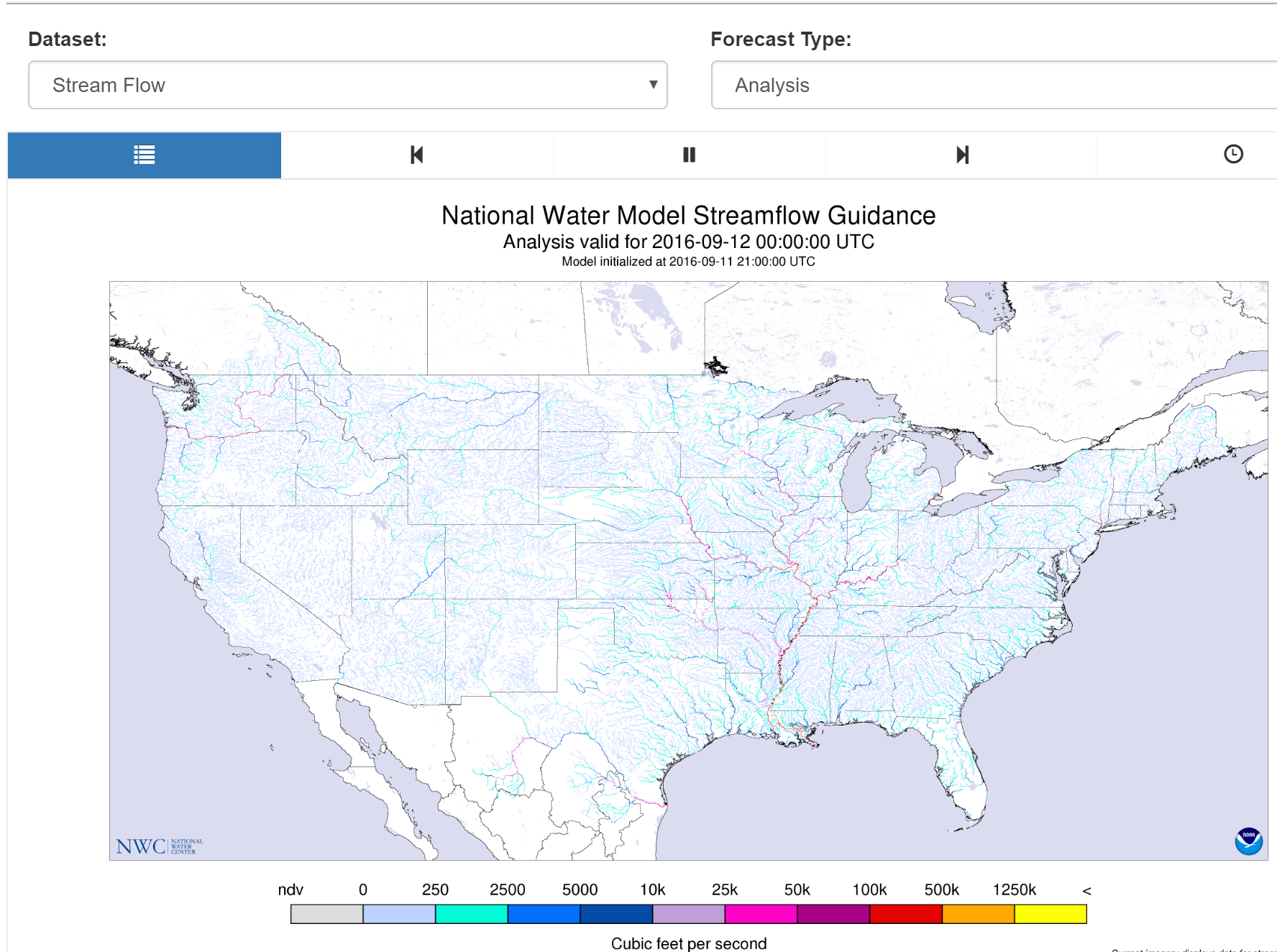 http://water.noaa.gov/tools/nwm-image-viewer
Streamflow Anomaly
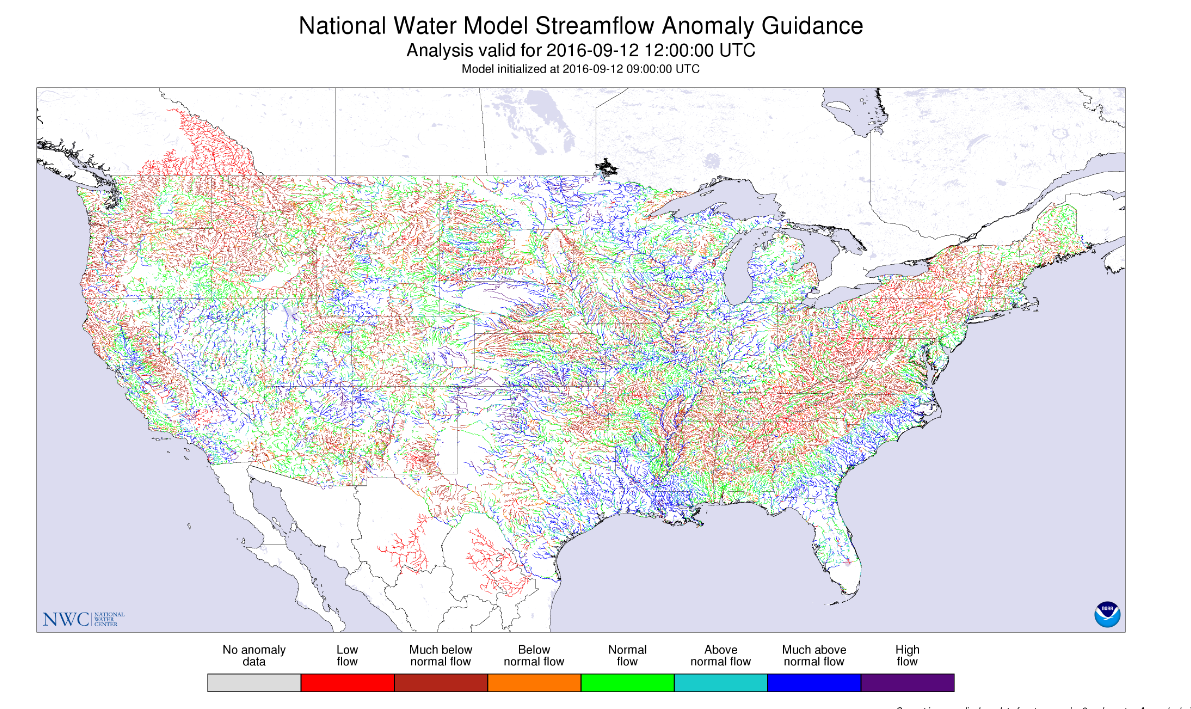 Soil Moisture
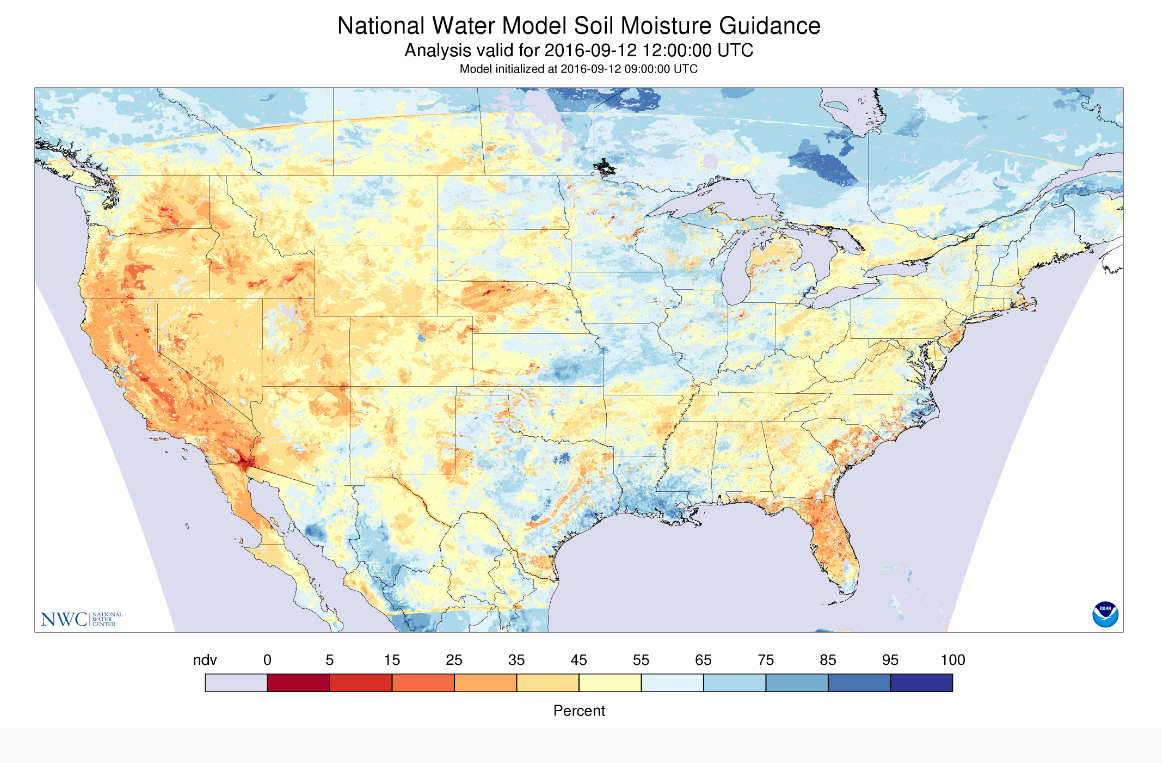 Forecasts
Now
Analysis
Best estimate of current conditions
Hourly for 15 hours ahead (15 time steps)
Short Range
3 Hourly for 10 days ahead (80 time steps)
Medium Range
Daily for 30 days ahead (30 time steps)
Ensemble of 4 forecasts each 6 hours (24 forecasts total)
Long Range
ArcGIS Online Web App
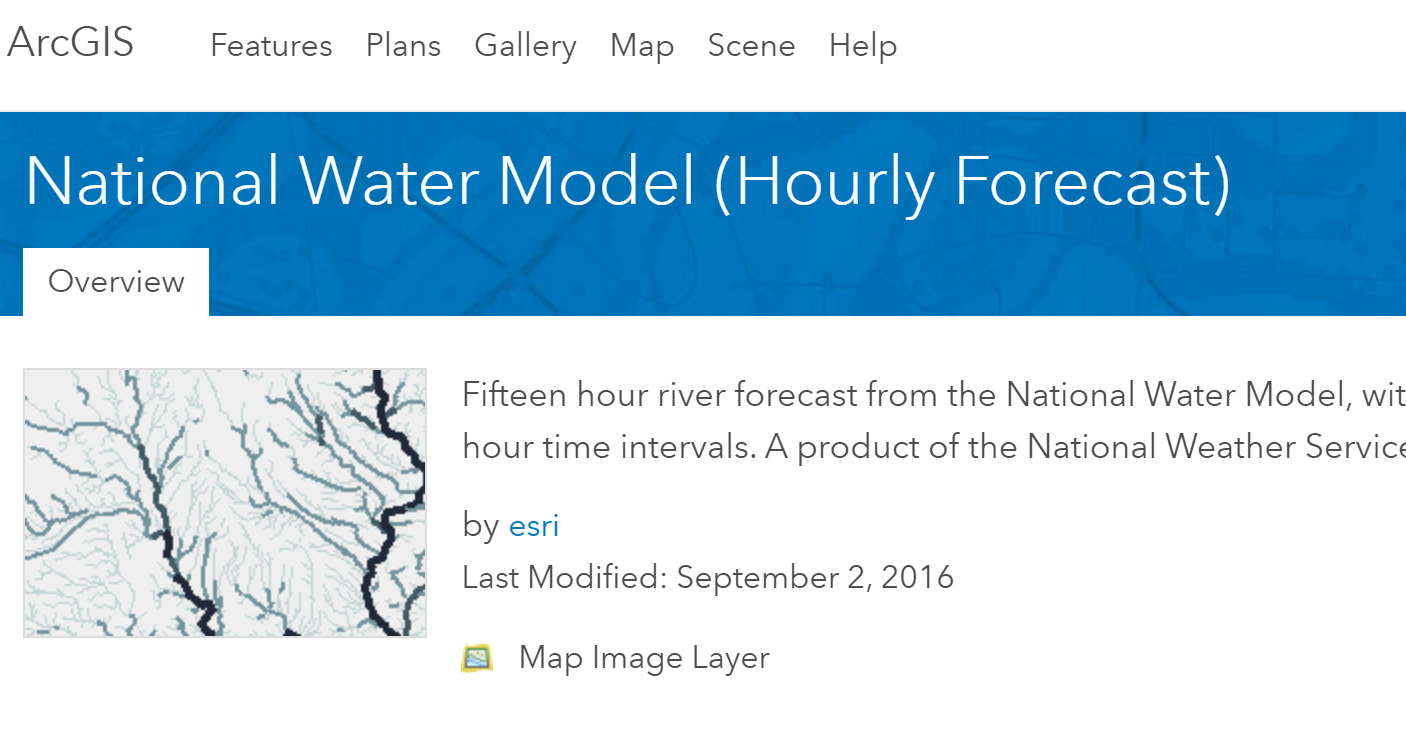 What Does NWM Give Us?
released August 16, 2016
4 Forecast Products:
Analysis and assimilation (“now”)
Short range (18 hr)
Medium range (10 day)
Long range (30 day ensemble)
4 File Types for Each Product:
channel – stream routing
land – land surface and forcing
reservoir – reservoir outflows
terrain – runoff
Files represent a single time step:
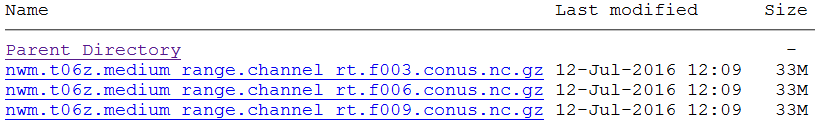 Each channel file has a single value for each NHD river feature (~2.7 million of them)
[Speaker Notes: model parameters, groundwater, reservoir operations, forecasts, diversions]
How I Get NWM Results
ftp://ftpprd.ncep.noaa.gov/pub/data/nccf/com/nwm/prod/
From NOAA FTP
From HydroShare
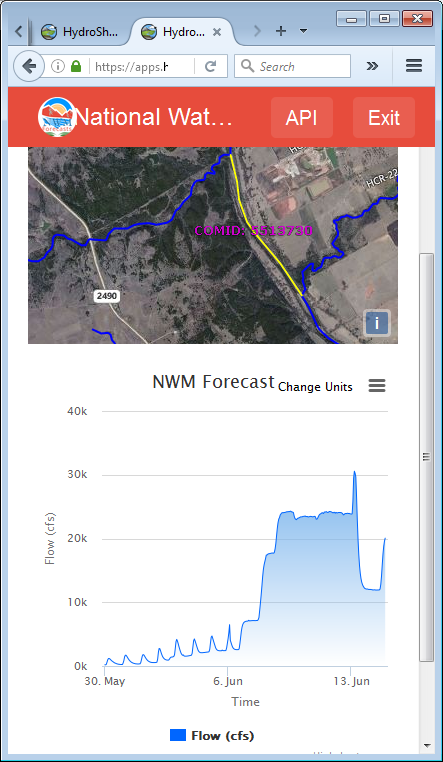 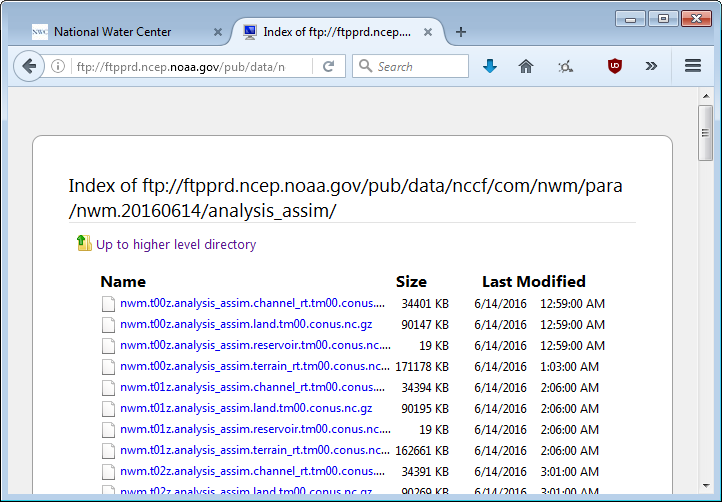 One time step per file for 2.7m rivers
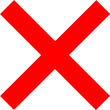 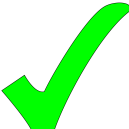 Time series, one river at a time
Subsetting for Texas
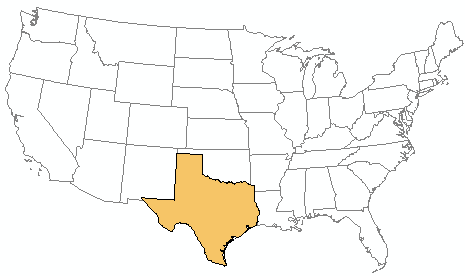 NWM files
2.7 million reaches
1 time step
Example size 34 MB
Just TX, Just Streamflow
98,991 reaches
1 time step
Example size 399 KB or 1% of original
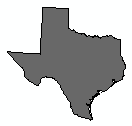 q_lateral
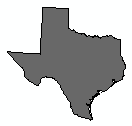 velocity
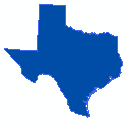 streamflow
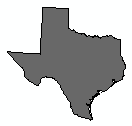 nudge
Assemble Time Steps into a Cube
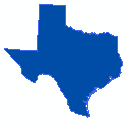 Time series query
Spatial snapshot in time
One file per forecast
Per day:
24 short range files
1 medium range file
16 long range files
t1
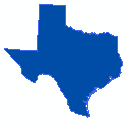 t2
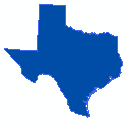 .
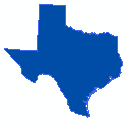 .
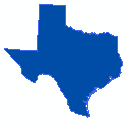 .
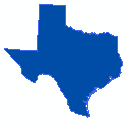 tn
Conclusions
National Water Model is now operational 

	– water is being forecast like weather


This is a large complex enterprise that 

will take time to become routine


How will this affect the future of 

water science and engineering?